Byggprocessen
Byggprojekt
Förstudie
Upphandling
Projektering
Entreprenad
Överlämnande
Förstudie	Identifiering av förutsättningar och omfattning av projektet samt framtagande av detaljplan.
Upphandling	Upprättande av förfrågningshandlingar samt upphandling av entreprenör.
Projektering	Framtagande av bygghandlingar och bygglov samt startbesked.
Entreprenad	Genomförande enligt kontraktshandlingar till godkänd slutbesiktning inklusive garantibesiktning.
Överlämnande	Överlämnande till förvaltning samt erfarenhetsåterföring.
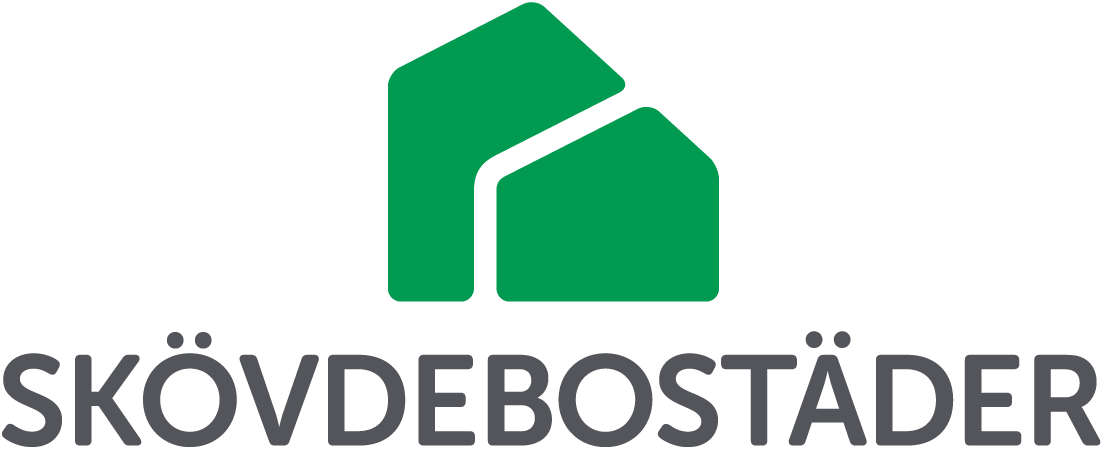 Byggprocessen
Förstudie
Upphandling
Byggprojekt
Projektering
Entreprenad
Överlämnande
Indata
Marknadsbehov
Affärsplan
Projektmål
Aktiviteter
Benchmark
Skiss Arkitekt 
Skiss Mark
Parkeringsutredning
Bullerberäkning
Geoundersökning
Solstudie
Markreservation
Ledningar i mark
Brandskydd
Planavtal
Detaljplanearbete
Projektsamordning
Utdata
Kalkyl och ytor
Tidplan
Programhandling Arkitekt
Programhandling Mark
Illustrationer
Brandskyddsbeskrivning
Detaljplan
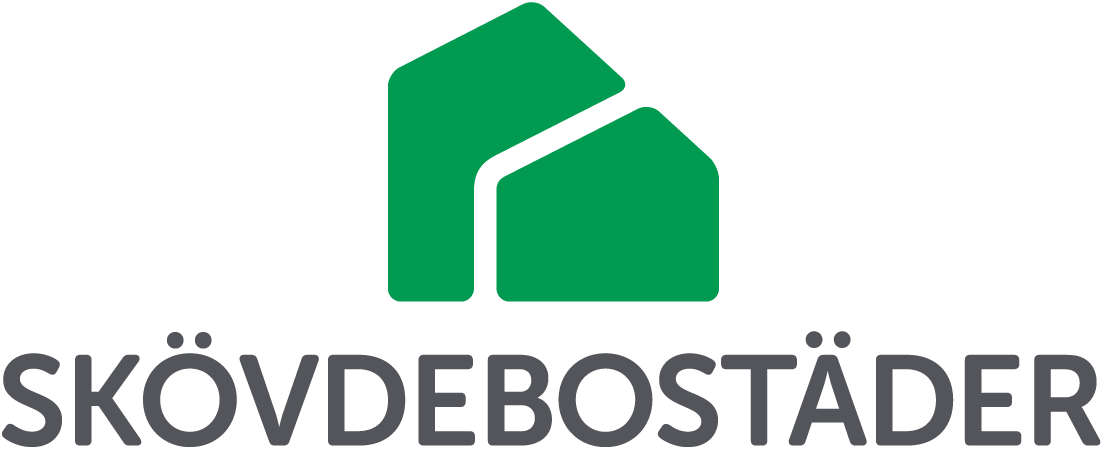 Byggprocessen
Förstudie
Upphandling
Byggprojekt
Projektering
Entreprenad
Överlämnande
Indata
Kalkyl och ytor
Tidplan
Programhandling Arkitekt
Programhandling Mark
Illustrationer
Brandskyddsbeskrivning
Detaljplan
Aktiviteter
Systemhandling
Granskning FFU
Förfrågningsunderlag
Anbudsutvärdering
Beslut om genomförande
Tilldelning
Kontraktstecknande
Markanvisning
Projektsamordning
Ansökan investeringsstöd
Utdata
Kalkyl och ytor
Projekttidplan
Kontraktshandlingar
Markanvisningsavtal
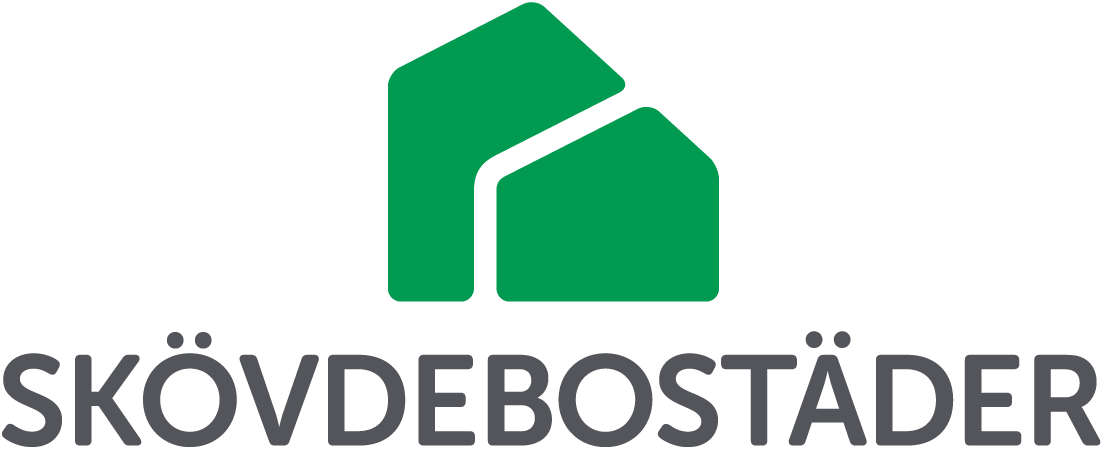 Byggprocessen
Förstudie
Upphandling
Byggprojekt
Projektering
Entreprenad
Överlämnande
Indata
Kalkyl och ytor
Projekttidplan
Kontraktshandlingar
Markanvisningsavtal
Aktiviteter
Betalningsplan
Säkerhet
Projekteringsmöten
KMA
Granskning handlingar
Bygglovsansökan 
Markköp
Servisanmälningar
Tekniskt samråd
Projektsamordning
Utdata
Kalkyl och ytor
Projekttidplan
Bygghandlingar
KMA-plan
Bygglov
ÄTA-lista
Köpekontrakt mark
Kontrollplan
Startbesked
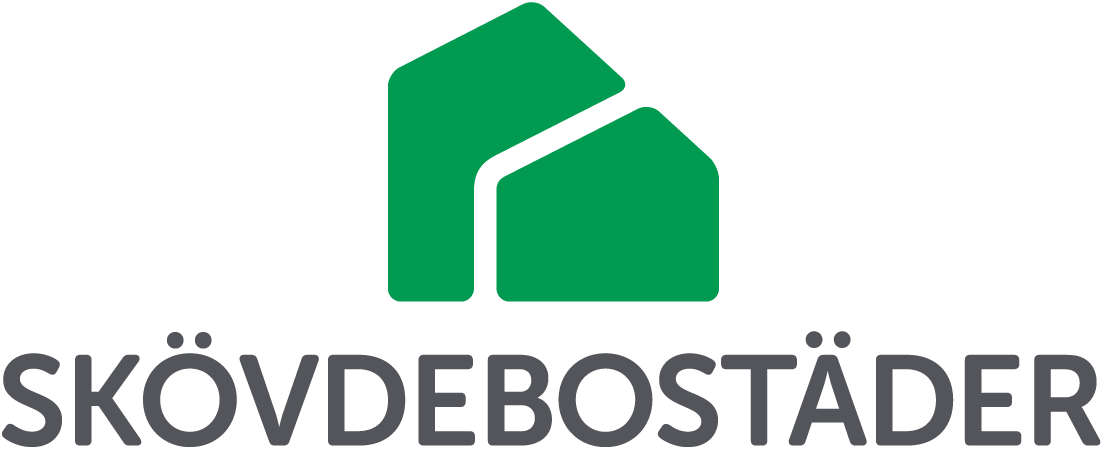 Byggprocessen
Förstudie
Upphandling
Byggprojekt
Projektering
Entreprenad
Överlämnande
Indata
Kalkyl och ytor
Projekttidplan
Bygghandlingar
KMA-plan
Bygglov
ÄTA-lista
Köpekontrakt mark
Kontrollplan
Startbesked
Aktiviteter
Byggmöten
KMA-arbete
Uthyrning
Samordnad provning
Driftsgenomgång
Granskning drift- och skötsel
Besiktning
Kalla till 2 års besiktning
Slutsamråd
Projektsamordning
Utdata
Besiktningsprotokoll
Drift- och skötselinstruktioner
Relationshandlingar
Ev. certifiering
Slutbesked
Datum för 2 års besiktning
Garantitider (speciella garantier)
CE-märkning

(2 års besiktningsprotokoll)
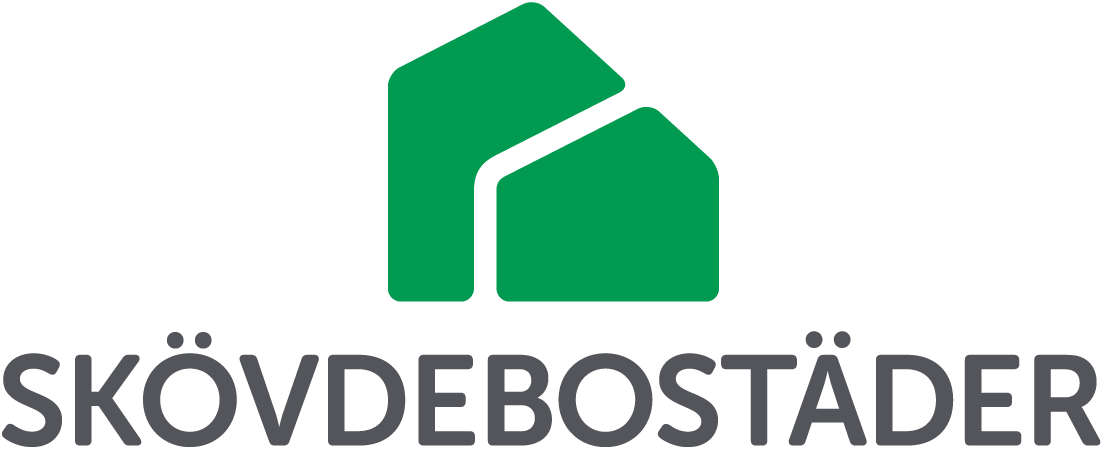 Byggprocessen
Förstudie
Upphandling
Byggprojekt
Projektering
Entreprenad
Överlämnande
Indata
Besiktningsprotokoll
Drift- och skötselinstruktioner
Relationshandlingar
Ev. certifiering
Slutbesked
Datum för 2 års besiktning
Garantitider (speciella garantier)
CE-märkning
Aktiviteter
Dokumentation till förvaltning
Överlämnandemöte 
Projektsamordning och erfarenhetsåterföring
Utdata
Överlämnandeprotokoll
Rutiner för felanmälan
Erfarenhetsåterföringsprotokoll
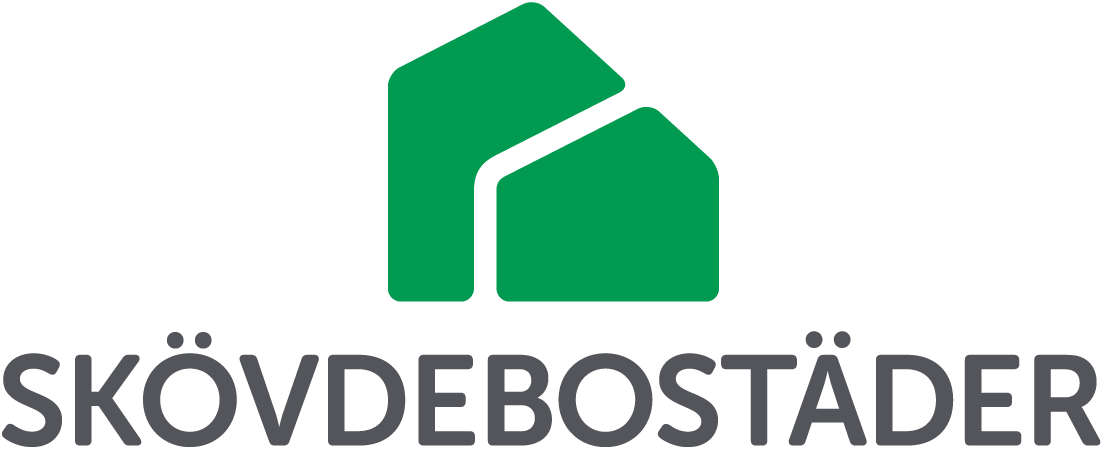